¿Qué NECESITO PARA SER VOLUNTARI@?
Curso de formación básica del 
voluntariado
2016
Sara Ortega Tapia. Neuropsicóloga de Fundación CADAH
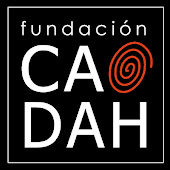 VOLUNTARIADO
“ Quiero hacer voluntariado”...  


“ Puedo hacer voluntariado”…
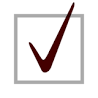 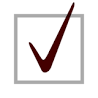 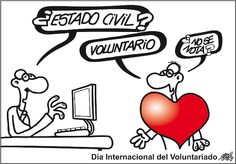 ¿Qué necesito para ser voluntari@?Perfil deL VOLUNTARIO ideal
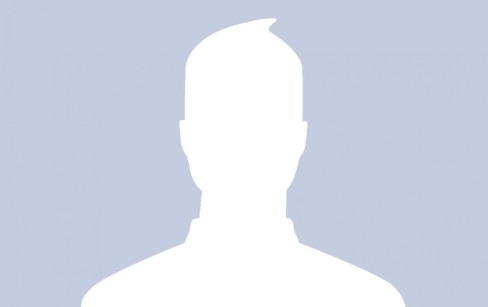 Conocimientos previos sobre el tema-campo
motivación por el proyecto
interés activa y colaboración con el equipo
Competencias técnicas
Competencias socio-emocionales
voluntariado sociAL
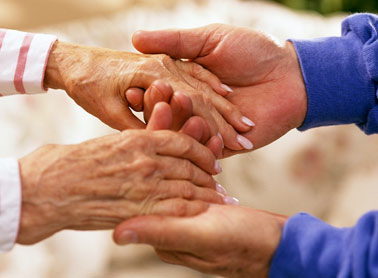 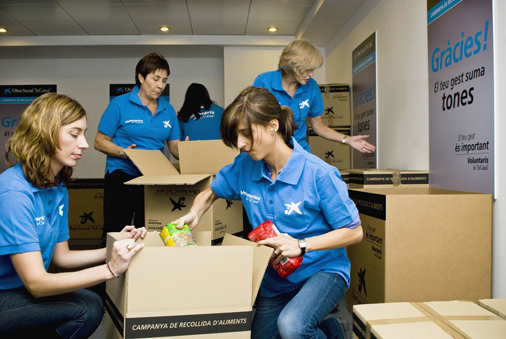 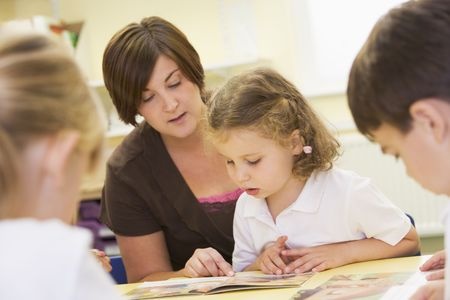 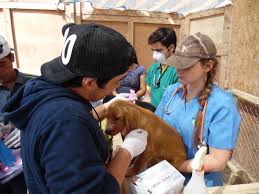 inteligencia
Habilidades cognitivas
Habilidades 
 socio-emocionales
Inteligencia Emocional
Ser empático. 
Ser capaz de regular los estados emocionales propios.  
Saber actuar  de forma asertiva.
Ser capaz de solucionar creativamente los conflictos.
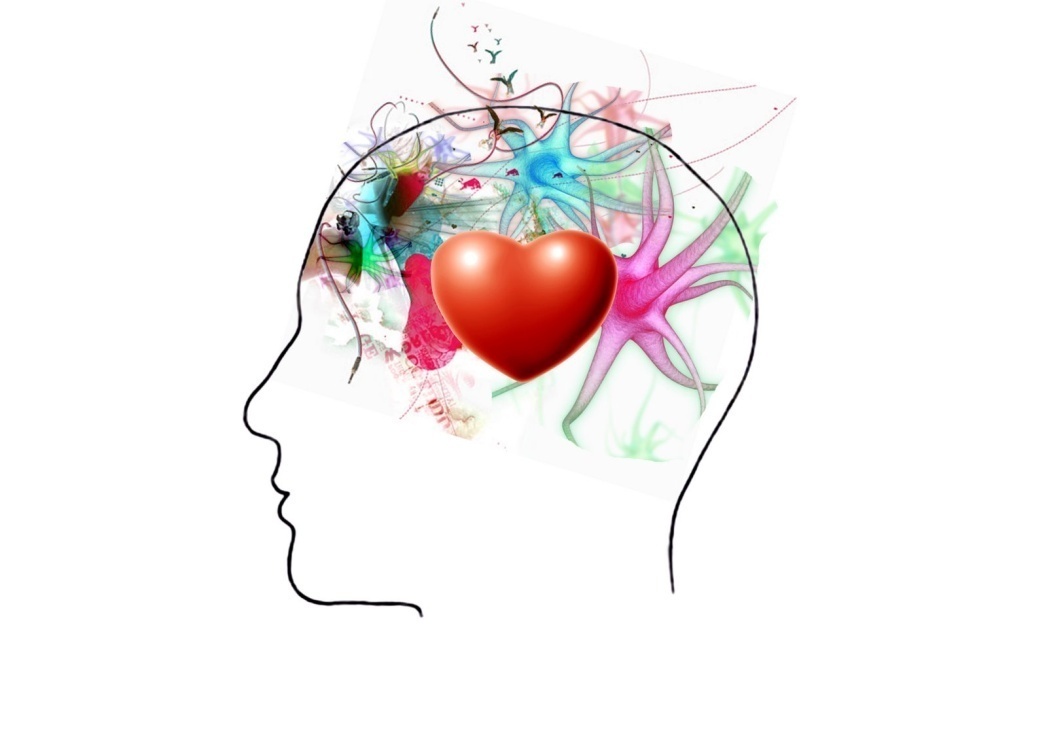 Habilidades sociales
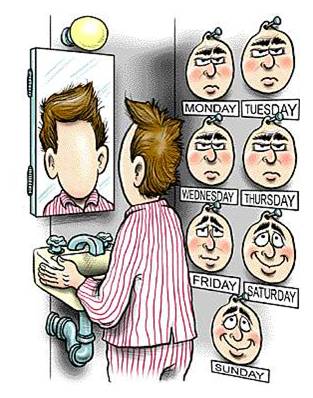 Conjunto de actitudes y conductas  que permiten la convivencia.
Permiten, a cada cual, expresarse          como es.
HerramientasSOCIO-EMOCIONALES básicas
Escucha activa
Lenguaje verbal y no verbal
Empatía
Comunicación asertiva
Resolución de conflictos
Toma de decisiones
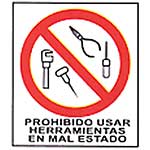 ESCUCHA ACTIVA
Oír ≠ escuchar. 
Acción voluntaria.
Escuchar con comprensión y cuidado, saber lo que la otra persona trata de comunicarnos y transmitir que hemos recibido su mensaje (feedback). 
Escuchar con los oídos, los ojos, el cuerpo, la mirada, la actitud y la boca.
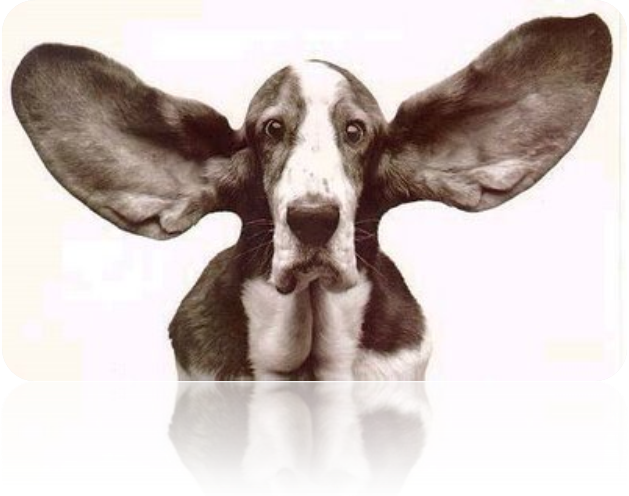 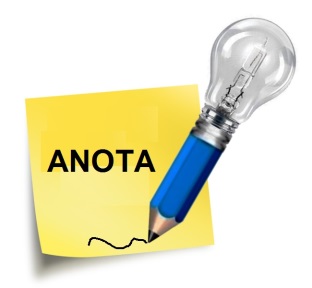 ¿Qué debo hacer para escuchar de forma activa al otro?
Realizar gestos y sonidos.
Intentar no distraerse.
No interrumpir.
No cambiar de tema.
Identificar y destacar los sentimientos del otro (“¿y tú cómo te sientes..?”).
Hacer preguntas  (“¿entonces si he entendido bien, tú..?”).
No aconsejar, criticar (“yo creo que lo que deberías hacer…”, “intenta no pensar en ello”, “yo en tu lugar no habría hecho eso..”).
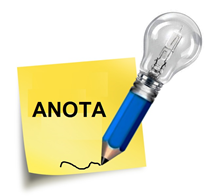 ¿Qué debo hacer para escuchar de forma activa al otro?
No pensar en lo que se va a decir.
Permitir los silencios. 
Preguntar por las preocupaciones, necesidades y dificultades.
Fijarnos y analizar el lenguaje no verbal.
Respetar el turno de palabra.
Clarificar  (“¿Puedes contarme más sobre esto..?”)
Parafraseo (“ Entonces lo que me estás diciendo es que…”)
Resumen
LENGUAJE VERBAL
Leguaje verbal es cuando utilizamos las palabras
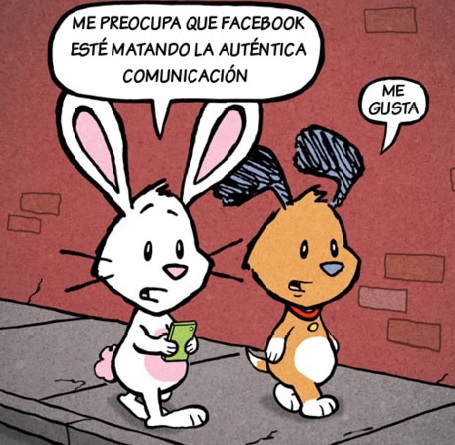 LENGUAJE no verbal
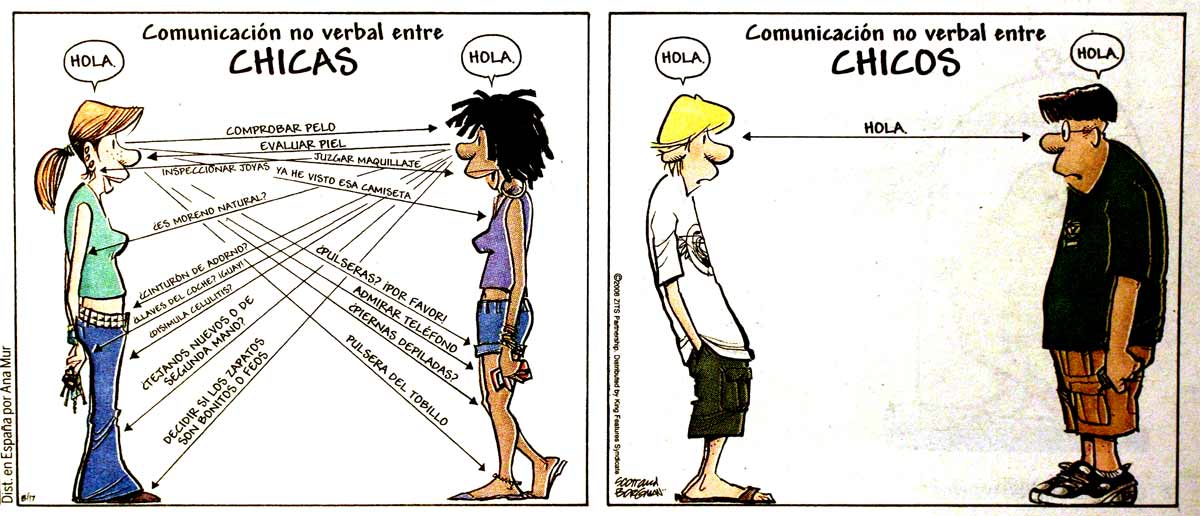 EMPATÍA
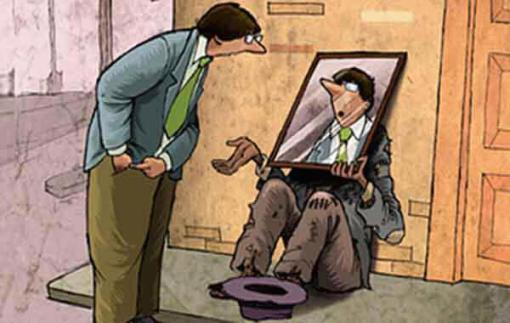 EMPATÍA
Ser capaz de salir de uno para ponerse en los lugar de la otra persona.
Base genética
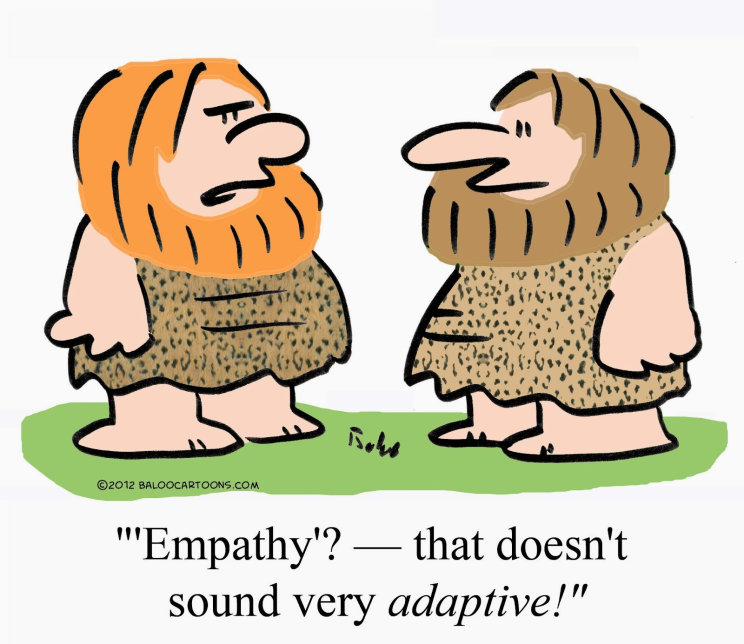 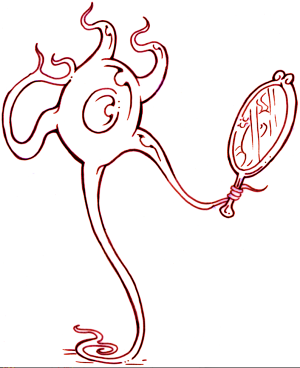 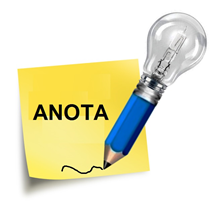 Preguntas guía que nos debemos formular        para empatizar con el otro
¿Cuál es su actitud?
¿Cuáles son sus miedos, frustraciones?
¿Qué siente?
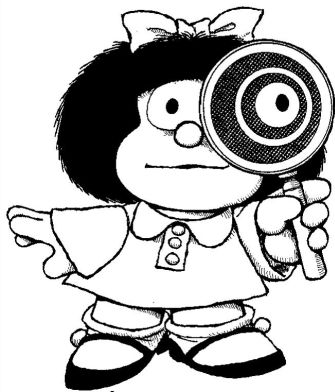 ¿Qué dice?¿Cómo lo dice?
¿Cómo es su entorno?
¿Cuáles son sus necesidades?
¿Cómo es su lenguaje no verbal?
ASERTIVIDAD
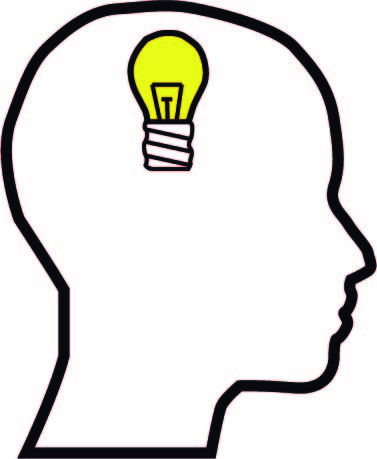 Es LA HABILIDAD que nos sirve para comunicarnos de forma efectiva, afectiva y resolutiva. 

La asertividad nos lleva al éxito social y personal.
Estilos de comunicación
Agresivo: Yo tengo derechos y tú no.
Pasivo: Tú tienes derechos y yo no.
**Pasivo-agresivo: los dos estilos anteriores combinados.

ASERTIVO: Tengo derechos y quiero que me los  respetes. Sé que tú los tienes y quiero respetártelos.
Estilo agresivo
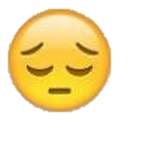 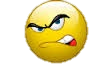 YO
TU
Mi espacio personal
Su espacio personal
Estilo pasivo
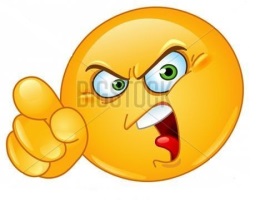 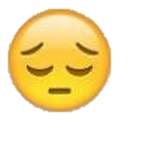 TU
YO
Mi espacio personal
Su espacio personal
RELACIÓN PASIVO-AGRESIVA
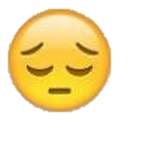 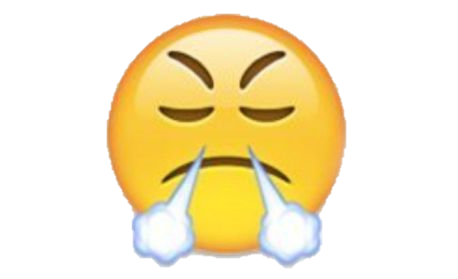 ESTILO PASIVO-AGRESIVO
Se dejan atropellar, no se defienden, aguantan, callan, prefieren no intervenir….y de repente se muestran agresivos, excesivamente directos y rencorosos.
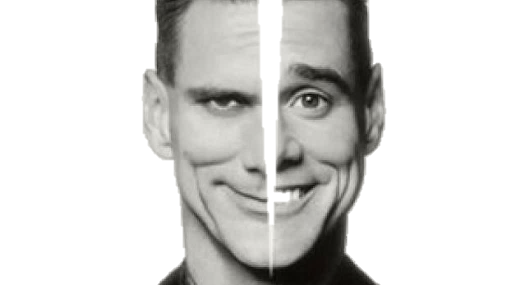 Estilo ASERTIVO
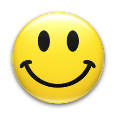 TU
YO
Mi espacio personal
Su espacio personal
Estilo ASERTIVO
La asertividad se basa en una serie de derechos fundamentales que tiene el individuo social. 
La asertividad se basa en la comunicación del YO: 

     Técnica de Autorrevelaciones:
“En mi opinión…”
“Yo pienso / yo creo…” 
“Yo siento…”
“Me gustaría expresar…”
“Deseo…”
“Debo…”
Derechos Asertivos
Derecho a decir “NO”:  tenemos derecho a mantenernos al margen de aquellas cosas que no queramos hacer, sin por ello ser presionados o dejados de lado.
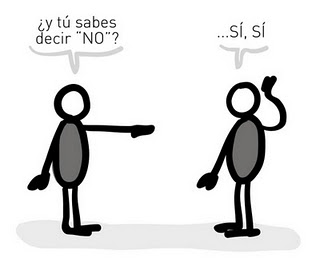 Los derechos asertivos…
“Yo deseo”                  “Yo debo”







Los “deberías” son las estrategias manipulativas de los demás, las imposiciones y las restricciones que nos imponen y anulan nuestros derechos.
Necesidades directas de la persona
Obligaciones y compromisos internos a los que llegamos con nosotros mismos y con los demás
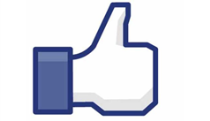 RELACIÓN ASERTIVA
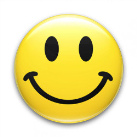 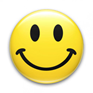 YO
TU
Mi espacio personal
Su espacio personal
RELACIÓN  ASERTIVA
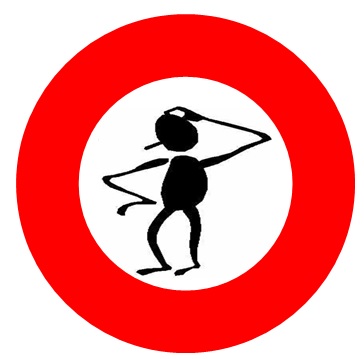 Relación Asertiva
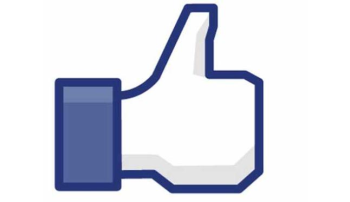 de la asertividad al conflicto….
¿Qué son los conflictos?
“El conflicto como una situación en la que unos actores o bien persiguen metas diferentes, defienden valores contradictorios, tienen intereses opuestos o distintos, o bien persiguen simultánea y competitivamente la misma meta”. 
¡En un grupo/organización los conflictos son inevitables!
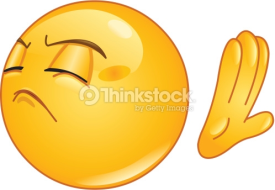 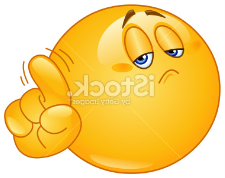 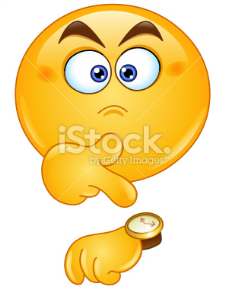 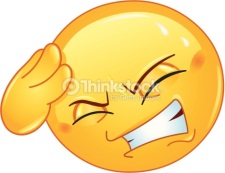 ¿Son iguales todos los conflictos?
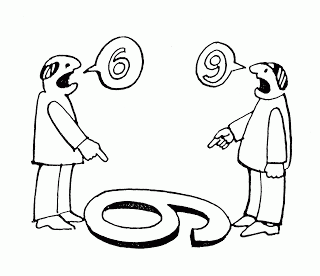 Toma de decisiones
Elegir una opción entre las disponibles, a los efectos de resolver un problema actual o evitar que este se produzca.
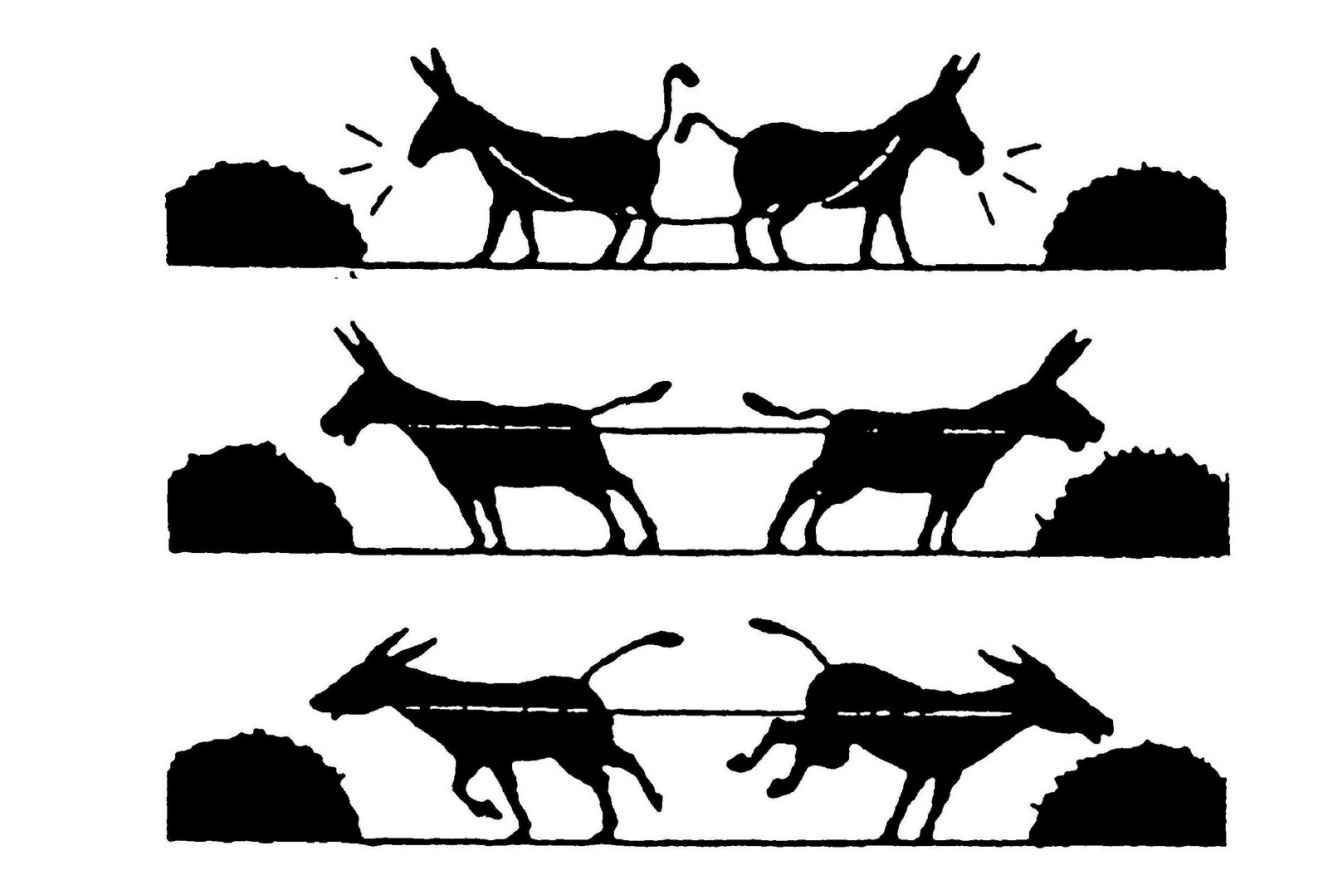 Cuando la situación NO es ideal…
COMUNICACIÓN  vs. CONFLICTO…
MEDIACIÓN
AFRONTAMIENTO
ASERTIVO
Manejo asertivo de los conflictos
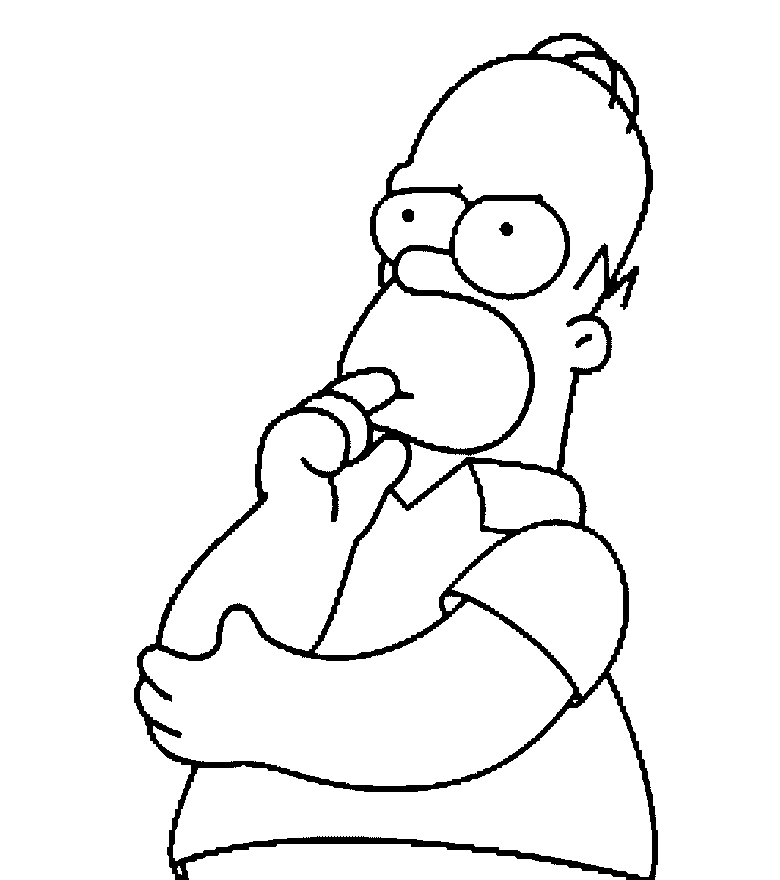 “…¿qué puedo hacer YO para solucionar el problema…?”
posibles soluciones a un conflicto…
Pedir ayuda a alguien
Alejarse de la situación
Negociar
Esperar
Amenazar
Pegar/Agredir
Evitar/Huir
SÍ
NO
¿Mediación?
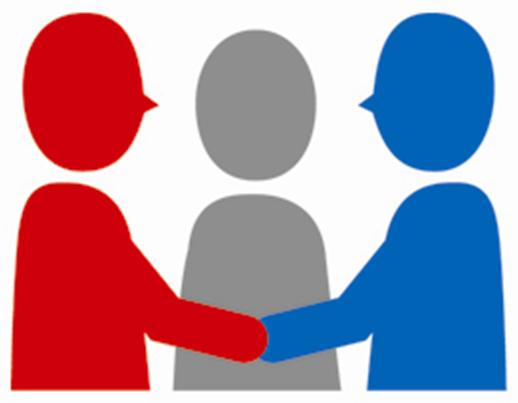 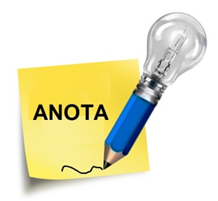 Ventajas y beneficios de la mediación
Conflictos = oportunidad para cambiar y mejorar
Sólo hay que estimular nuestra capacidad creativa para descubrir diferentes formas de resolver un conflicto. 
La comunicación es el medio y el recurso imprescindible para encontrar soluciones a un conflicto. 
Descubrir las emociones que subyacen al conflicto
La cooperación es un valioso recurso
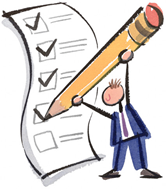 Una persona asertiva…
Conoce sus derechos y los defiende respetando siempre a los demás.
Tiene seguridad en sí mismo y una buena autoestima.
Relajación corporal (alivio de la tensión emocional).
Expresa sus sentimientos sin agresividad.
Defiende sus gustos e intereses.
Tiene capacidad de decir que NO.
Sabe aceptar errores.
Se respeta y valora a sí mismo.
Tiene sensación de control emocional.
Conclusión
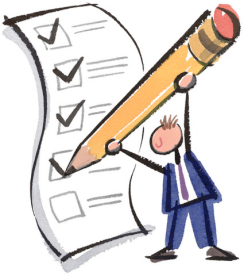 La primera acción del voluntario es la de ayudar y cooperar con sus compañeros. 
El perfil del voluntario viene definido por una parte, por las propias aptitudes y habilidades de éste, y por otra, por el trabajo y desarrollo de habilidades específicas y necesarias (HHSS) para desempeñar con éxito su labor.
Las asociaciones y centros de trabajo están compuestos por equipos de personas y la socialización forma parte del propio trabajo.
La adquisición de habilidades sociales básicas para el desarrollo de una labor en un equipo de trabajo, requiere de formación, autoconocimiento, entrenamiento y puesta en practica.
Conclusión
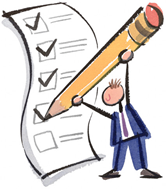 En los grupos y equipos de trabajo, alcanzar un clima positivo de convivencia es trabajo de todos.
Los conflictos son situaciones que se dan de forma frecuente en los grupos.
A través de la comunicación clara, asertiva y afectiva, se establecen lazos de unión y se resuelven los conflictos. 

Cuando uno sabe relacionarse correctamente, es cuando puede ayudar a los demás a relacionarse y desenvolverse en el mundo.
¡Muchas gracias por su atención!
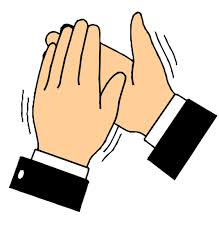 "Todo lo que no se da, se pierde”.
Dominique Lapierre (La Ciudad de la Alegría).
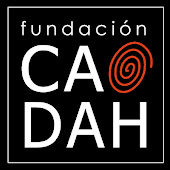 Fundación CADAH
¡Y gracias A MI EQUIPO!
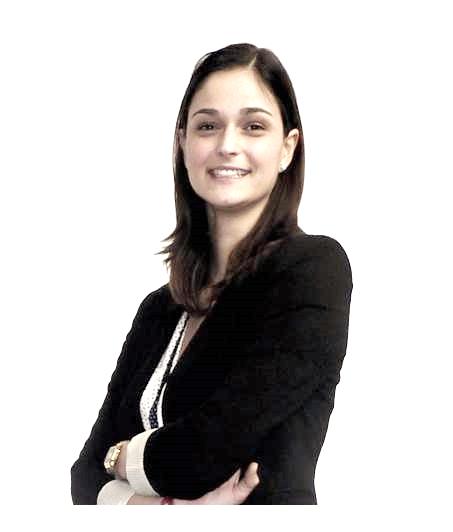 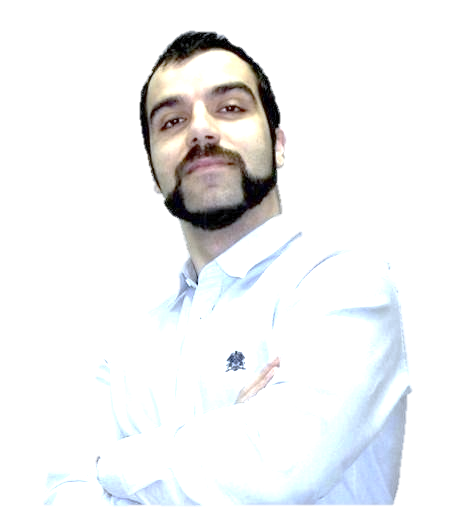 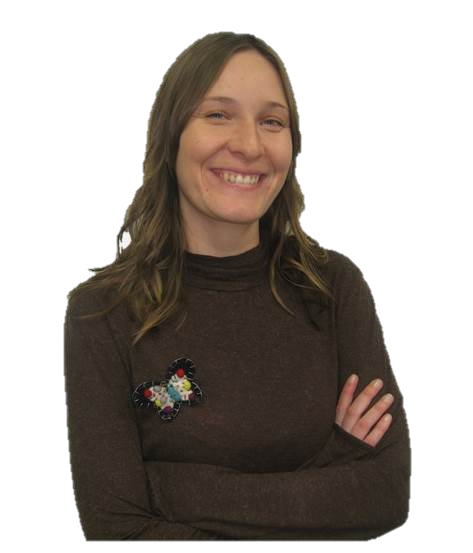 Rocío Meca
Amaro Camus
Lucía Osorio
..y a todos los voluntarios que nos han ayudado en todo este tiempo!
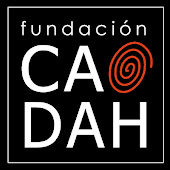 Fundación CADAH